Period 3: Regional and Transregional Interactions
c. 600 CE – c. 1450 CE
Classical Empires Fall- Western Rome
Falls in 476 CE
Created chaos in Western Europe
No unifying governments, laws, armies or educational systems
Christian Church Steps In
Church remained intact
Emerged to fulfill the duties of the defunct Roman Empire
Most Western Europeans flooded the church seeking spiritual comfort as well as social and political stability
Pope became both religious leader and the de facto political leader of Europe
Pope served by bishops with regional spiritual and political authority
Also by priests at the local level
Catholic Church
Hierarchy developed into a type of bureaucracy
Pope
Archbishop/Cardinal
Bishop
Priest/Monk/Nun
Monks and Nuns were the missionaries and educators
Nuns the “social workers” of the era
Hospitals, orphanages, schools
Becoming a nun gave women the opportunities for OPEN leadership in the community
Secular Leadership
Local only
Land owners “lords” ran large manors 
Poor landless people “serfs” working the land
Privately hired soldiers “knights” protected their lord’s land from attack by all sorts of invaders
As time went on, the constant winners of these battles, gained enough power to declare themselves “king”
Power Shift from Church to Secular
Charles “the Hammer” Martel 
Christian leader of Germanic Franks
Defeated Muslim army at the Battle of Tours 732 CE
Pushed Muslims out of Europe and back into Muslim controlled Iberian Peninsula
Charlemagne
Grandson of Martel
United much of modern France, Germany & N Italy into a “New Roman Empire” 
Spread Christianity – “Defender of the Faith”
Crown Holy Roman Emperor by Pope Leo III 12/25/800 CE
Charlemagne’s role began a power struggle for European political authority between church and secular leaders
Charlemagne’s empire fractured shortly after his death in 814
But this fracture led to new types of governments in Western Europe
Byzantine Empire
Even thought the western portion fell, the eastern half flourished
Greatest leader Justinian 
Attempted to unify west and east
Codified laws – Justinian’s Code
Basis of US law today
Merchants traded not only in Mediterranean but around the Black Sea, Read Sea and Indian Oceans
During most of existence in conflict with Muslim caliphates
“The Incredible Shrinking Empire”  
Gradually lost territory from 630 CE to it’s fall in 1453
Muslim Empires
Islam develops in Southwest Asia in early 7th century CE
Muhammad, a merchant, preached monotheism and Arab Unity
Muhammad’s visions and teachings recorded in Qur’an
Essential Islamic teachings
Monotheism
Muhammad is his last, true prophet
Five Pillars
Faith
Prayer
Alms
Pilgrimage
Fasting
Muslim Empires Continued
Jihad
Struggle for the faith
Inspired Muslim armies to conquer the lands of non-believers
Some believe it is defined as an inward struggle

Instant unity
Appealed to many polytheistic nomads
Joined either by force or choice
Spread across Africa, Middle East and into Europe in less than 100 years
Spread of Islam 622-750
Muslim Empires Continued
By 750 AD
Dar-al Islam
Muslim political and social influence
Islam had replaced Christianity as the dominant culture in North Africa and Spain
Disagreement from within
Sunni-Shi’a Split
Succession dispute
Caused the empire to fracture into regional caliphates
Umayyad Caliphate
Originally ruled from Damascus, Syria
Clashed with rivals and moved to Cordoba, Spain
Muslim rule supreme in Spain until 11th c CE
Continued to be important until 15th c CE
Thrived while the rest of Western Europe floundered in the wake of the collapse of Rome
Thanks to trade and technology from the Arabs
Abbasid Caliphate (750 – 1250)
Centered in Baghdad
Controlled territory from Turkey into Central Asia and across N. Africa
Cultural Borrowing
One of the world’s most cosmopolitan cities
Arabs, Persians, Turks, Europeans, Indians, Christians, Jews, Buddhists, Muslims
Turks from north hired to hold important posts 
Seljuks & Mamluks
Began to loose power to local rulers
Faced peasant revolts
Destroyed by Mongols in 13th c
Their fall echoes the falls of other empires we have studied
BUT- This era called the “Golden Age” of Islam
Because of the many advances linked to this time and place
Delhi Sultanates
Political center of Islamic world in South Asia
Delhi Sultans were a series of Muslim Turks who settled in Northern India and Pakistan
Fought invaders (Mongols)
Sometimes blended Islam with aspects of Hindu culture
Sikhism
Not as successful at conversion as the Arabs were
Only 25% of the Indian population converted
The Crusades
A series of Muslim-Christian clashes over control of Southwest Asia (aka The Holy Land)
1095 – 1295
Religious causes
Christians sought to “win” back the Holy Land from Muslim control
Political causes
Byzantine Empire wanted to retake land lost to Seljuks
Despite religious split in 1054, the western Church attempted to help (at first)
Economic causes
TRADE
Europeans were “hooked” on luxury goods from Asia
If Constantinople came under control of Muslims, those luxuries would be cut off
Results of the Crusades
Militarily
Europe didn’t gain much except the “Crusader States” along the Med. Coast
They became centers of Christianity and trade
Jerusalem became jointly occupied
Culturally
Great advancements for Europeans
Science, math and philosophies of the classical civilizations
Began an intellectual revival called Renaissance
Also started western Europe on a path of hegemony
Results Continued
Economically
More trade
Spices, foods, silk, cotton entered Europe 
Demand for goods led to increase in number of towns along trade routes = more money = more trade
Search for alternate and cheaper ways of trading led to Age of Exploration
Disease
Increased interaction between W. Europe and Asians increased contagious disease
China’s Dynasties
Sui  -- 581-618 CE
Tang – 618-907 CE
Song– 960-1279 CE
Fall of the Han in 220 CE

Led to rise of regional rulers again
From c. 220 – 581 CE
Another “warring states period”
Sui Dynasty   581-618 CE
Short-lived but policies enacted continued
Public works projects revived
Grand Canal
Great Wall
Reinstituted Confucian Exam system for civil service
Buddhism increased in popularity
Tang Dynasty   618-907 CE
Represents the Golden Age of Chinese Culture
Ruled from Chang’an (modern day Xi’an)
Continued construction of Grand Canal and Great Wall
Continued Civil Service Exam
Changed the official stance on Buddhism
Gov’t bureaucracy became more complex
Size similar to Han, covered most of modern-day China
Expanded the same way as others – conquest, diplomacy, trade
Raised taxes to pay for running of gov’t
Conducted first census
C. 750CE  50 mil people
Tang  Art
Glazed porcelain horses
Technology included printing, gunpowder, medicine, compass and ship construction
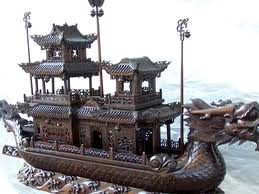 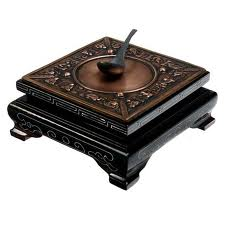 Song Dynasty  960-1279 CE
Tang overthrown by Mandate of Heaven (floods, famine, pirates) 
Transition to Song fairly stable because of faith in Mandate of Heaven
Continuities
Supported trade along Silk Road
Development of cities
Confucian Exam System
Changes
Development of Neo-Confucianism
Confucianism + Buddhism + Taoism = Neo-Confucianism
Became a religion promising eternal reward
Example of cultural syncretism
Added practice of foot-binding of women
Song Dynasty
One key difference 
Reduction of the status of women during the Song period
Foot-binding forced dependence of women
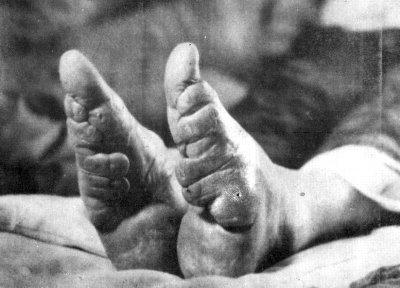 China’s Influence on Asia
Sinification – term for the spread if Chinese culture
In Korea
Became a tributary to China under the Tang
Korean leaders were impressed by tang political and economic success and borrowed ideas from China
Incorporated Confucian teachings
Chinese writing, religion (Buddhism), fashion and architecture adopted
Elite Koreans adopt Confucianism
China’s Influence on Asia
In Japan—never conquered by China
Intentionally chose Sinification
Writing, bureaucracy, & belief systems
Buddhism – (feared by the governments)
Confucianism
Heian Era (794-1185) 
Too much attention to frivolities led to loss of power and placement of Shogun
Emperor’s role greatly reduced
Japan becomes feudal
In Vietnam
Many revolts
Women didn’t accept Confucian teaching of male dominance
Tang Dynasty limited success in conquering
New strain of rice
The Mongols
The Unstoppable Tide of Horror 
Or
The Clever Agents of Change
Largest Land Empire
Mongols
Pastoral people:  Herd sheep, goats, yaks, cattle, horses
Chinggis (Genghis) Khan – Unified many nomadic tribes under his leadership
Conquered Northern Song Dynasty
Mongols made Beijing the capital, ended Confucian Exam system
Allowed foreigners, to administer gov’t
Attacked Persia
Kublai Khan established Yuan Dynasty in China
Pax Mongolica
Favored trade and protected Silk Roads
Came at a high price
Cities who fought against Mongols disappeared
Destruction of the Abbasid Empire and 200,000 people in Baghdad
Reduction of Central Asian population by ¾
Reduction of China’s population by ½
Expansion of the Mongol Empire
Mongol Empire divided into regional khanates
Advance stopped in modern-day Israel by Mamluk warriors from Egypt
Mongols in Russia “The Golden Horde”
Russia becomes a tributary nation to Mongols
Lasted 200 years
Over time people in all khanates rebelled and Mongol rule came to end
Mongol Legacy
Controlled largest land empire ever
Allowed freedom of religion in the areas they conquered
The Mughal Empire of South Asia (India) took name from Mongols
Increase trade resulted in rapid spread of Black Death
Muslim and Christian Kingdoms in Africa
Sudanic States
Southwest Sahara area called Sahel 
Area of grasslands south of desert
Kingdoms of Ghana, Mali and Songhai (Songhay)
Traded salt, gold and animal skins across desert by way of camel caravans, connected to Afro-Eurasian networks
Major trading centers
Timbuktu, D’Jenne, Gao
Borders often overlapped
Ethiopia
Christianity was major religion of Northeast Africa
Overtime, Christians became minority as Islam spread into area
Ethiopia remains Christian
Main trade item is coffee
Practice Questions
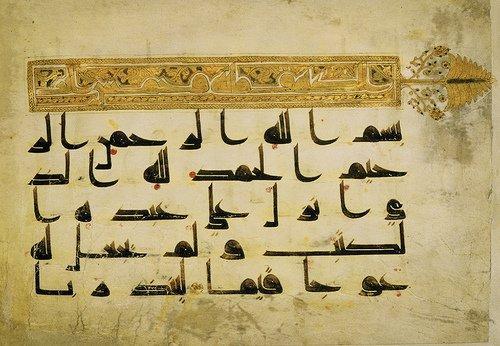 Although the painting above refers to religious figures, its design includes no attempt to capture their images. The best reason for this emphasis on geometric designs rather than images is that 
Religious doctrine forbade artistic representations to prevent the worship of images as idols. 
Artists of the time period were much more skilled at drawing geometric designs than human figures. 
Human forms were considered to be shameful; only spiritual values should be captured in art. 
The geometric figures are actually language symbols, and the painting tells a story.
[Speaker Notes: A]
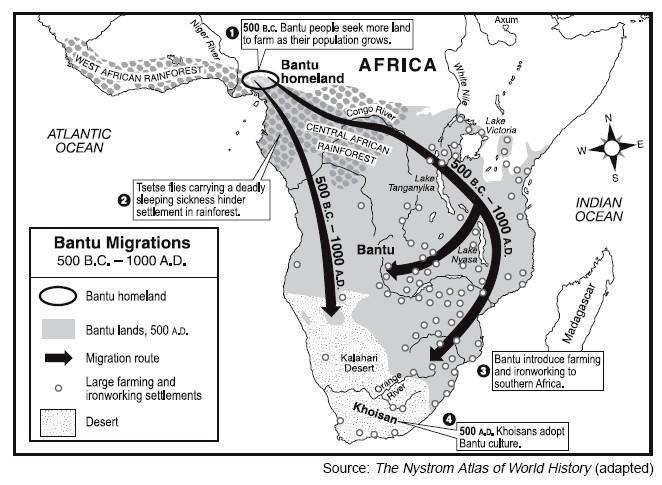 This map would BEST provide a historian with information that could prove
A) environmental factors contributed to and limited human settlements.
B) hunter-forager cultures universally rejected the spread of an agricultural way of life.
C) state-building by imperial governments relied on large public works projects.
D) economic trade within regions was limited by barriers such as large rivers.
[Speaker Notes: A]
SAQ
Compare and contrast the early Arab imperial institutions with any one of these classical civilizations: 
Qin China
(b) Rome
(c) Alexander the Great
(d) Mauryan Empire.

Compare the spread, groups who joined, and universal appeal of Islam with Buddhism or Christianity.


Compare and contrast African institutions before and after contacts with Christianity and Islam.
Compare and contrast Roman Catholic and Orthodox institutions
LEQ
The era of 600-1450 was marked by different forms of treatment of women and the different roles they played in society. Choose two different cultures below and compare and contrast the role and treatment of women in them.

East Asia        Americas        Western Europe         Sub-Saharan Africa